Financial Hot Topics & Procedure Updates2019
FD-1101
Agenda
Open MSU Updates
Fiscal Shared Services
Electronic Document Management

Payroll Updates
Relocation
Montana W4 form

Receiving Money
Credit Card Payments
PCI Compliance 
American Express 

Spending Money
Procurement / Contracting with vendors
Payments to employees
Buying with Amazon

Other Updates

Travel and Expense Management System!
Fiscal Shared Services
Electronic Document Management
Electronic Document Management (EDM)
OpenMSU Foundational Project 
Application Extender selected due to full integration with Banner, screen-contextual  & security role access; 
Continue with prioritization and implementation across Bozeman departments and other campuses

Upgrade to Banner 9
Upgraded to ApplicationXtender in December to be used with Banner 9
EDM – Where are we now?
Bozeman Admissions Office is now paperless
Bozeman Registrar’s Office transcripts taken off state system and now all in EDM
Bozeman Finance and Accounts Payable using EDM
Bozeman Procurement office using EDM
MSU Billings Registrar, Admissions, Finance and Accounts Payable are all using EDM
Great Falls Finance and Accounts Payable using EDM
EDM – What’s next?
Bozeman Student Accounts in the testing phase
Bozeman Graduate School in the testing phase 
Bozeman Financial Aid in the testing phase

Prioritization and implementation timeline of other projects
Payroll Updates
Relocation
Moving/Relocation expenses are no longer tax free!

When making the offer, what is best practice?
Offer a flat moving allowance.  
Please make clear to employee that it is a taxable amount and that either they are responsible for taxes or department will pay the taxes (Gross-up).  
Relocation allowance will be included in employee’s first paycheck after completed form has been received in payroll.

How to submit?
No longer can be paid via BPA or pcard through UBS.  
Must go through payroll as taxable income.
Go to  www.montana.edu/hr > All Forms > Payroll Section > Additional Payroll forms >  Relocation Allowance Request Form and Gross- up calculation form (if needed).  Scan and submit to maxt@montana.edu and cc renee.lineback@montana.edu

Are receipts required?
Receipts are not required.  Please attach a scanned copy of the signed contract, MOU or hire letter showing a relocation allowance has been approved.
Montana W4  (MW-4)
Separate from Federal W4 form
New employees must complete both Federal and Montana W-4 form
Employees who are living and working in another state:
fill out the top of the MW4 form
Write in blank space that they are a “State Name” resident and are exempt from MT income tax
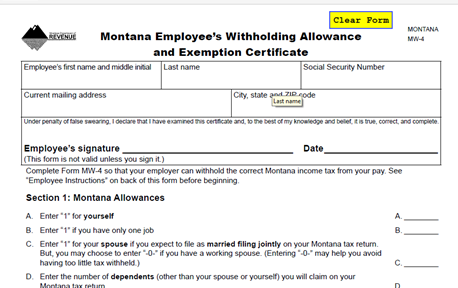 Payroll Questions?
Max Thompson – x5533   maxt@montana.edu
Renee Lineback – x3559   renee.lineback@montana.edu
Receiving Credit Card Payments
Accepting Credit Card Payments
Contact University Business Services (Christina x3653)
Complete online form to apply for a merchant ID 
Form located at Application to Process Bankcard Transactions
In Person
Card swipe terminal transmits via phone line.  Wireless option is available if business need requires that flexibility.  Wireless terminals run on the cell network (AT&T), not WiFi
Mobile (wireless) credit card machine available through UBS for checkout.  For departments with infrequent need to accept credit cards
Online
Must work through MSU to develop website link to accept credit card payments online
Not Permitted due to Security Concerns and PCI non-compliance issues:
Square readers, or other external devices
Website links to external payment vendor
PCI Compliance
Progress – where are we now?
Departmental questionnaires for those accepting card payments
Second iteration of self-assessment questionnaires
Helps ensure University is compliant with Data Security Standards
Help identify and prioritize where to focus University’s resources as they relate to PCI compliance
Annual online training through E-Learning
Emails from admin@inspiredlms.com
Currently 606 active users across all 4 MSU campuses
Currently working on Incident Response Plan, as part of the Information Security Policy

Fraud vs. Breach
Fraud is the unauthorized use of an individual’s payment information
Data Breach is the exposure of confidential payment information to unauthorized individuals
American Express
Ability to accept American Express payments is underway!
Commerce Manager (online) payment system have all been ‘turned on’ to accept AmEx
Card swipe terminal acceptance is in process between banking systems and should be available by the end of January
Communication will be forthcoming
Signage is available.  Contact Christina if interested
Payments Out
Contracting with Vendors
Contracting: Whose “paper” should we use?
Vendor generated agreements often disadvantage the University.  Sometimes contain provisions that MSU is not authorized to agree to by State law.
 
All vendor agreements (at ANY $ level) need to be reviewed by Procurement Services

Instead: use our standard contracted services agreement. (PD-49): Appendix Y in form section of Procurement Services website.
Contracting: Required Elements
What things do you need to know before you can draft a contract?
Parties
Purpose
Effective Date and Duration
Services
Consideration
Example: Contracted services agreement (CSA) template
Other Contracting Considerations
Stick to Boilerplate!  Any needed revisions must be cleared by Procurement Services

Use deliverables, milestones, etc. to trigger payment.  Avoid paying hourly at all costs.  If costs not fixed use a Not to Exceed amount.

Are you paying a company or an individual?
Payments to Employees
Payments to Employees
Hiring/paying employees with private companies
Conflict of Interest - In fact or in appearance
IRS rules  - payroll tax withholding, 1099 reporting, audit red flags
Procurement Law
Workers Compensation
State of Montana requirements
Work with UBS to determine appropriate treatment
Payments to Employees (Con’t)
Faculty – Additional Compensation Form
Provost communication being developed
Staff / Employee – Payroll 
Work with Payroll to determine appropriate method/form
No ‘gifts’ such as Gift Cards, Parking Permits, etc.
May not pay employees using a BPA, unless it is a standard reimbursement (i.e. travel) or is pre-approved (we have some royalty agreements with faculty, for instance) through discussion with  Katie/Laura
Need to eliminate confusion between a vendor (BPA) and an employee (HR/Payroll).
Buying with Amazon for Business
Amazon for Business
Purchase with Amazon.com
Free Two-day shipping on eligible orders
Business pricing and quantity discounts on select items
Business purposes only, no personal purchases
MSU will not pay for individual memberships 
Do not renew any current memberships
You may individually pay for a membership if you wish to continue it personally
Please email ubshelp@montana.edu for access and/or assistance
Other Updates
Government Shutdown and Federal Awards
Even though the Federal government shutdown is still in effect, current federal awards will continue as usual.  

OSP has not received any stop work orders or instructions to cease working on awards, therefore it is business as usual, including all reporting requirements. 
 
Proposal submissions and renewals may vary depending on the specific agency.  Please feel free to contact OSP with specific questions.
Lease AccountingLaura Humberger
Current Lease Accounting
Capital Lease?  Operating Lease?  Hmmmm.
New Lease Accounting
Capital Lease  Operating Lease
New Lease Standard
With few exceptions, most leases will soon be recorded as capital leases, effective for FY21
Affects contracts for lease of nonfinancial assets—including vehicles, heavy equipment, and buildings
Guidance excludes nonexchange transactions, including donated assets, and leases of intangible assets (such as patents and software licenses).
New Lease Standard
Exceptions to the new accounting:
Short-term leases, defined as lasting a maximum of 12 months at inception, including any options to extend
Financed purchases (which stay the same as always)
Leases of assets that are investments
Certain regulated leases, such as between municipal airports and air carriers.
New Lease Standard
Implementation:
Likely will need to centralize all lease accounting, just as we do with debt (intercap, bonds)
1099 reporting will be interesting, as it may not be in sync with what we record for GASB 
You will see interest expense versus rent expense
Need to determine whether and how grant budgets will need to change to reflect this
More to come…
New Address / Location
Much of UBS has relocated to the Nopper building at 23rd and College
Includes Accounts Payable, Accounting, Procurement
Property Management is now located in the lower level of the Library
Financial and Accounting Systems team is currently in the Library, but will move to Nopper in February/March
Student Accounts will remain in Montana Hall
 
How to get things to us
Do not send to “Montana Hall” or “Nopper Building”
For BPAs, W9’s, Purchasing Card Reports:
               	UBS – Accounts Payable
                	PO Box 2480
 
For Finance Corrections, Index Requests, and requests for a new purchasing card:
		UBS – Accounting
		PO Box 2480

For Procurement:
	 PO Box 2600
Drum roll please…
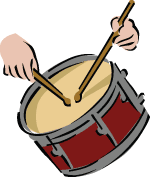 Travel and Expense Management by Chrome River
Travel and Expense Management by Chrome River
Web-based application – you can access your expense reports and approvals on any device!
Ease of use – customized and intuitive pre-approvals and expense reports!
Mobile – capture expense receipts and submit expenses from anywhere electronically!
OCR Imaging – automated data extraction of receipts and pre-populated expense types!
No More Paper! Manage reports and receipts electronically, no more mail or paper cuts!
Electronic Approval Processes – get your reimbursements paid faster!
Integration with US Bank - purchasing card transactions will be populated automatically!
Travel and Expense Management
Contract has been signed
Very early in implementation process
Have not determined the scope yet
Can accommodate what we currently do for travel authorizations, travel expense vouchers and pcard transactions.
More information and departmental demos to come!
Who is interested in being in a pilot?
Questions / Discussion
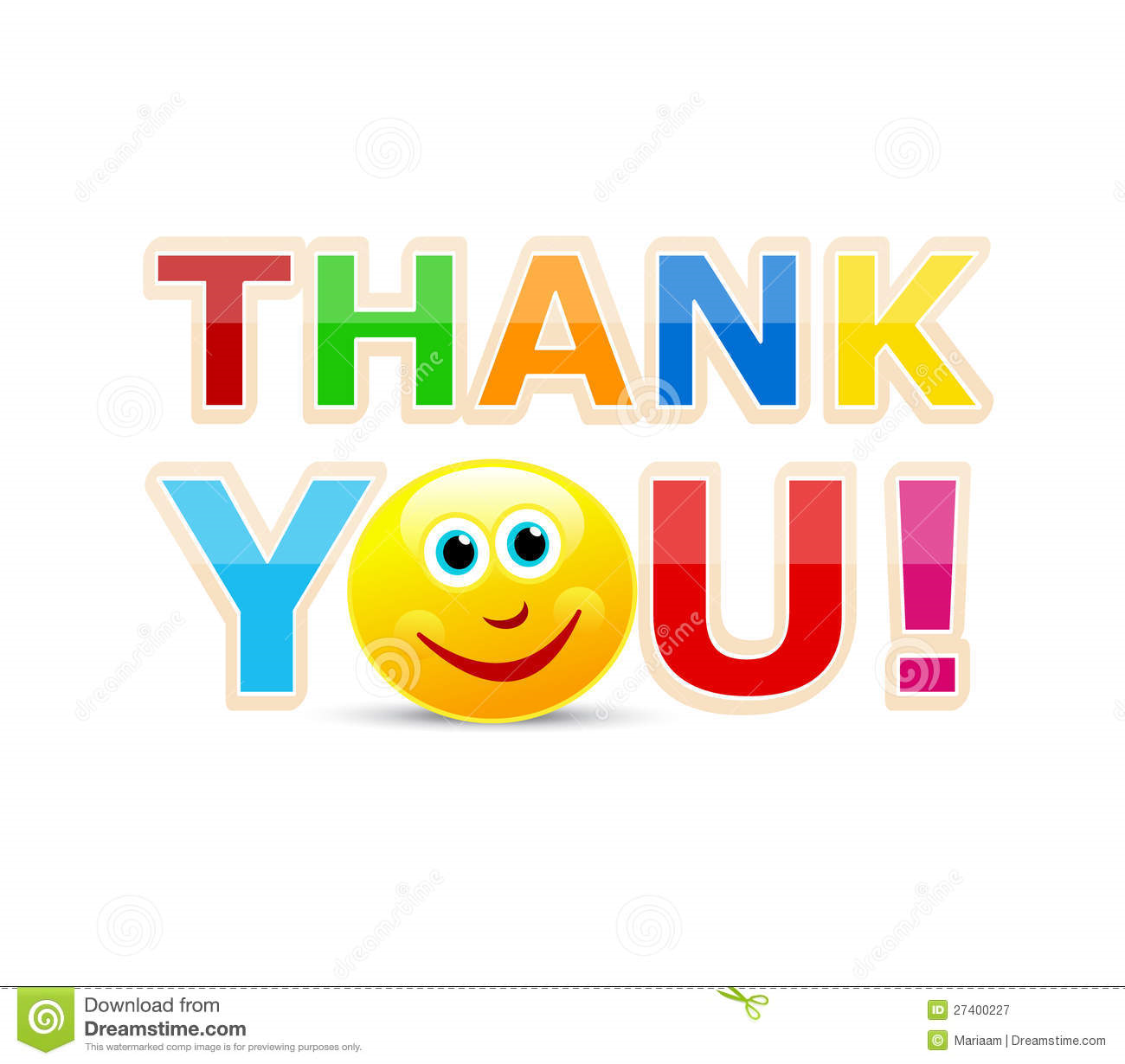